Telecom connectivity within SAARC
Rohan Samarajiva
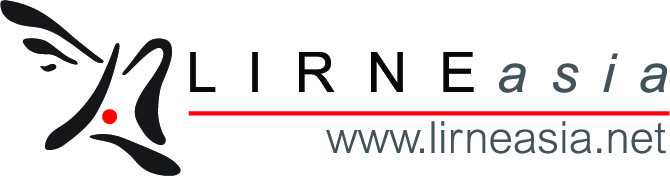 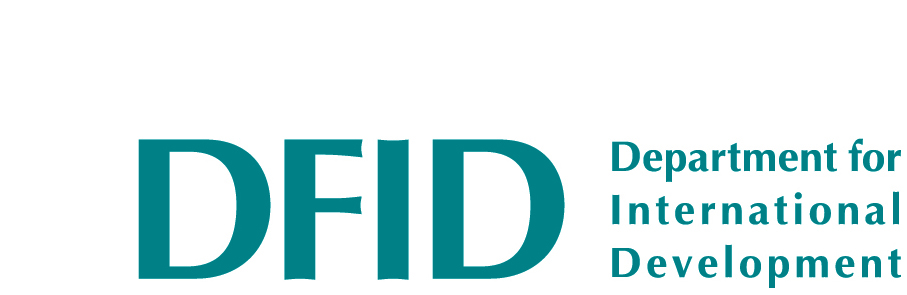 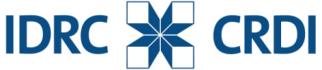 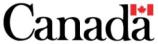 This work was carried out with the aid of a grant from the International Development Research Centre, Canada and the Department for International Development, UK.
Significance of telecom connectivity
Makes Mode 1 services trade possible; also facilitates services trade in other modes
Facilitates goods trade
Makes SAARC real, in face of slow to no progress on easing travel restrictions
Is SAARC real?
Measures:
It must be cheaper/easier to communicate within SAARC than to points outside SAARC
Leased-line costs must be lower than extra-SAARC
Not covered in this presentation as research is not complete
Intra-SAARC fixed calling charges must be lower
Intra-SAARC mobile calling charges must be lower
Colombo Declaration of 15th SAARC Summit, Para 6
“The Heads of State or Government observed that an effective and economical regional tele-communication regime is an essential factor of connectivity, encouraging the growth of people-centric partnerships. They stressed the need for the Member States to endeavour to move towards a uniformly applicable low tariff, for international direct dial calls within the region.”
Intra-SAARC fixed voice: Sri Lanka lowest; treats all SAARC countries equally
Source: International Voice Benchmarks (February 2010) Table 1: International Fixed Voice calls (http://lirneasia.net/wp-content/uploads/2010/03/International-Voice-Prices-Feb-2010.pdf )
Maldives has highest intra-SAARC calling rates for most of the SAARC countries; followed by Bhutan
 Many play favorites (PK for AF {24% cheaper}; IN for BT {1/10th of highest}; LK for IN {25% cheaper}; IN for PK {1/3rd of highest})
Extra-SAARC fixed voice: PK lowest (way lower than intra-SAARC); LK cheaper than intra-SAARC
Source: International Voice Benchmarks (February 2010) Table 1: International Fixed Voice calls (http://lirneasia.net/wp-content/uploads/2010/03/International-Voice-Prices-Feb-2010.pdf )
SAARC is real in fixed-voice connectivity terms only for Bangladesh and Nepal
Since 15th Summit: Only Sri Lanka, Bhutan & India have heeded the Heads of State even partially
THEN

Source: International Voice Benchmarks (July 2008) Table 1: International Fixed Voice calls (http://lirneasia.net/wp-content/uploads/2008/07/intl-voice-july-08.pdf )
NOW

Source: International Voice Benchmarks (February 2010) Table 1: International Fixed Voice calls (http://lirneasia.net/wp-content/uploads/2010/03/International-Voice-Prices-Feb-2010.pdf )
Intra-SAARC fixed voice: Percentage reductions since 15th Summit
Message not getting through to Dhiraagu in Maldives
Intra-SAARC mobile voice: India is lowest; treats SAARC countries equally
Source: International Voice Benchmarks (February 2010) Table 2: International Mobile Voice calls (http://lirneasia.net/wp-content/uploads/2010/03/International-Voice-Prices-Feb-2010.pdf )
* Off peak rate for calling India is USD 0.19
AF, BD, IN and NP treat SAARC countries the same.  Others play favorites: IN for BT, BD and IN for PK; IN for LK
 	Sri Lankan operators engaged in price war on mobile calling to India in past few months, not reflected in above numbers; initiated by Bharti Airtel so likely in Bangladesh also
Extra-SAARC mobile voice: PK is lowest; NP is highest
Source: International Voice Benchmarks (February 2010) Table 2: International Mobile Voice calls (http://lirneasia.net/wp-content/uploads/2010/03/International-Voice-Prices-Feb-2010.pdf
SAARC is real in terms of mobile-voice connectivity only for Nepal, but perhaps only because its international calling charges are excessive
Since 15th Summit: Only Bhutan & Nepal have heeded the Heads of State even partially
THEN
Source: International Voice Benchmarks (July 2008) Table 2: International Mobile Voice calls (http://lirneasia.net/wp-content/uploads/2008/07/intl-voice-july-08.pdf )

-no values for BT calling AF,
*NP calling IN at off peak is USD 0.22
NOW

Source: International Voice Benchmarks (February 2010) Table 1: International Mobile Voice calls (http://lirneasia.net/wp-content/uploads/2010/03/International-Voice-Prices-Feb-2010.pdf )
Intra-SAARC mobile voice: Percentage reductions since 15th Summit
Is SAARC real?
Do Declarations matter?
16th Summit resolves to implement resolutions
5. The Leaders agreed that the scope and substance of cooperation had expanded . . .. However, a number of these had not translated into meaningful and tangible benefits to the people. . . . They resolved that the Silver Jubilee Year should be commemorated by making SAARC truly action oriented by fulfilling commitments, implementing declarations and decisions and operationalizing instruments and living up to the hopes and aspirations of one-fifth of humanity.